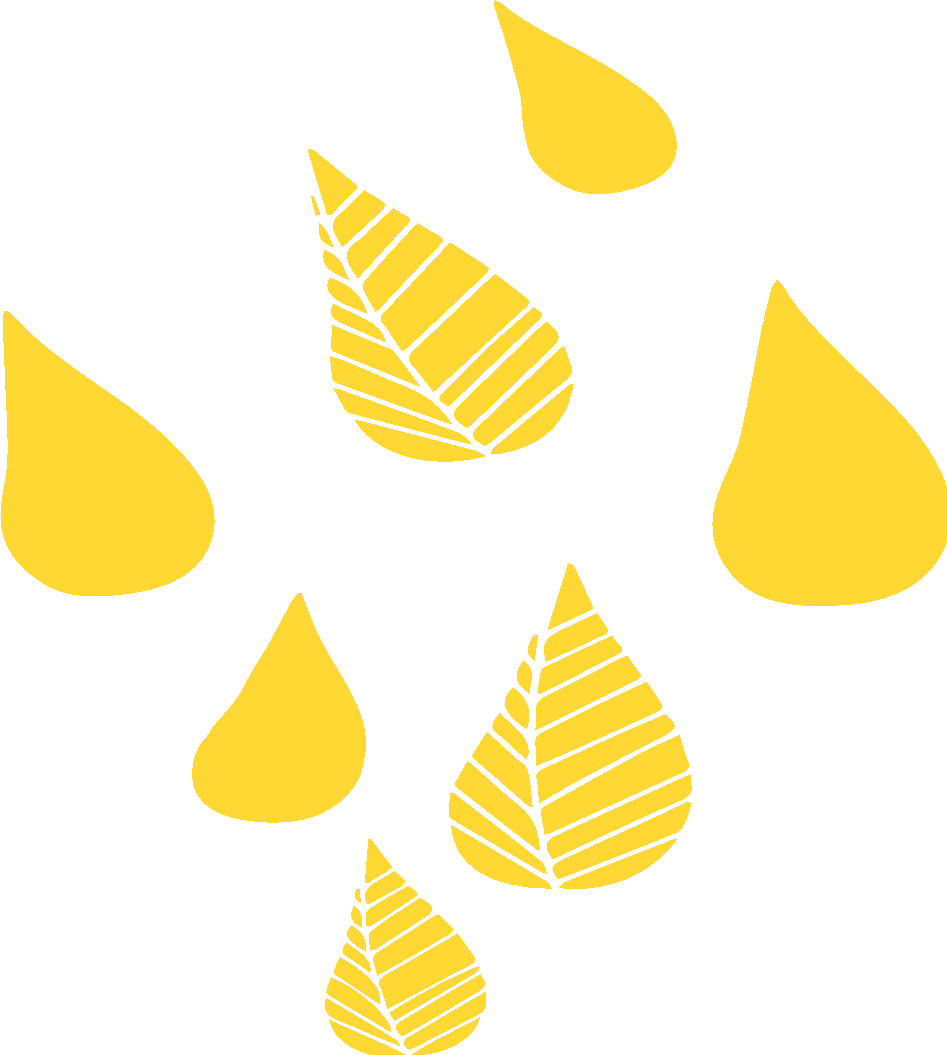 YOUR LOGO HERE
Before you 
enroll…
Talk to 
ALEX
YOUR LOGO HERE
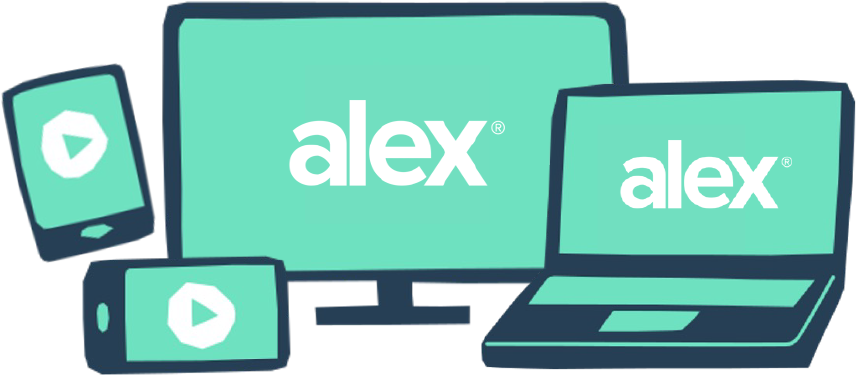 POSTAGE  AREA
ALEX is an online tool that can help you pick your best benefits. 
Just answer a few questions about your estimated health care spending and ALEX will run the numbers to figure out which plans give you the coverage you need for the least amount of money.
It’s free, it’s confidential, and it takes less than 10 minutes to get some peace of mind for the next year.
Get started at <www.sampleURL.com>.
ADDRESS AREA
BARCODE AREA